Sexual Initiation, Family Planning, Pregnancy 
and Early Union among Filipino Adolescents
Findings from the Longitudinal Cohort Study on the Filipino Child
The Longitudinal Cohort Study 
on the Filipino Child (LCSFC)

OVERVIEW
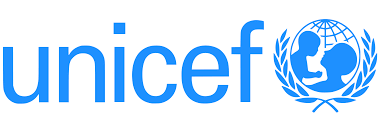 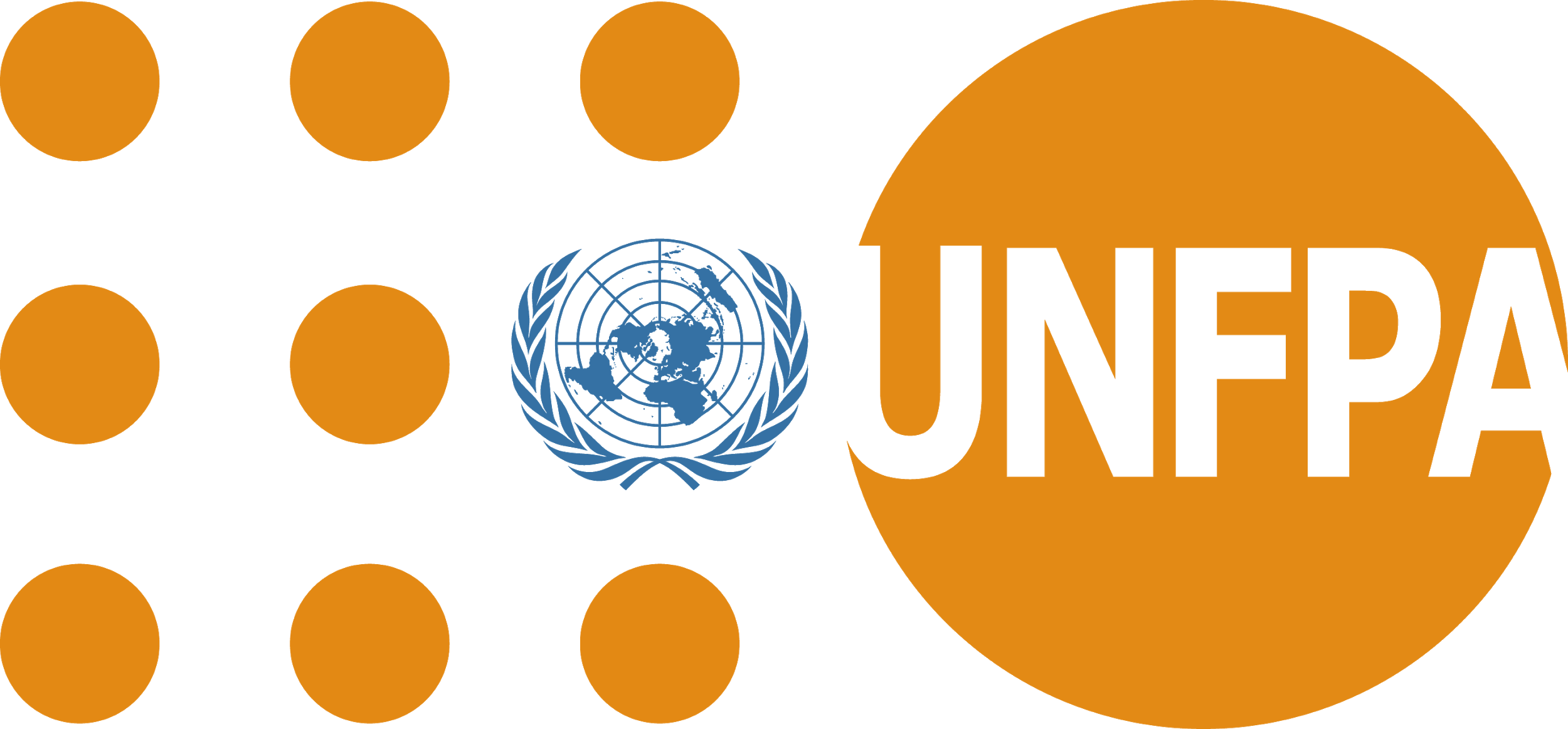 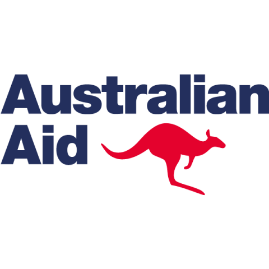 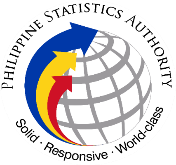 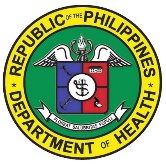 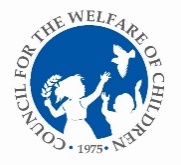 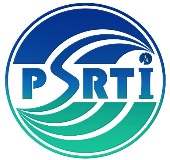 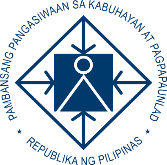 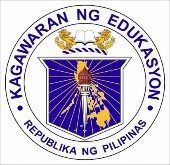 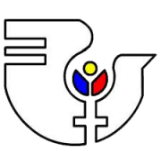 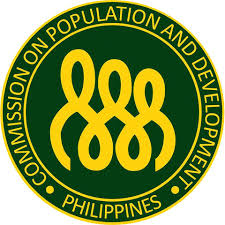 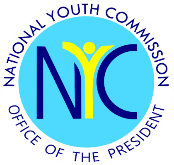 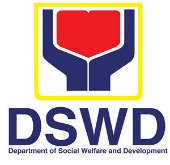 Nanette L. Mayol  and Judith Borja with LCSFC Team
USC-Office of Population Studies Foundation, Inc.

November 20, 2024
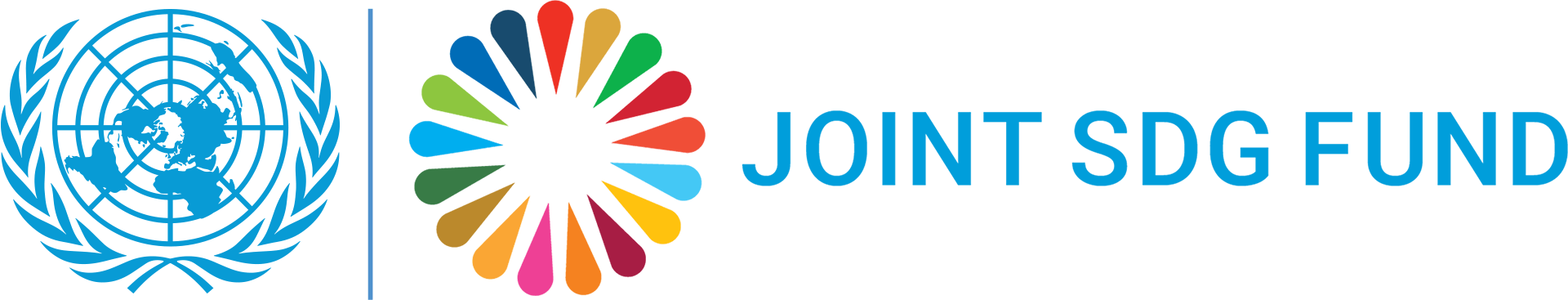 In partnership with the top demographic research institutions in the country
Luzon
domain
Visayas
domain
Mindanao
domain
Consultants: 

Dr. Alejandro N. Herrin 
(Policy Adviser) 

Francisco M. Largo & Jan Lorenzo G. Alegado (Policy Analysis)

Dr. Erniel B. Barrios
(Statistics)
Dr. Delia E. Belleza & Ms. Priscilla G. Fernando (Psychology)

Dr. Maria Fiscalina A. Nolasco
(Qualitative Research

Mr. Leo Angelo L. Ocampo
(Database Programming)
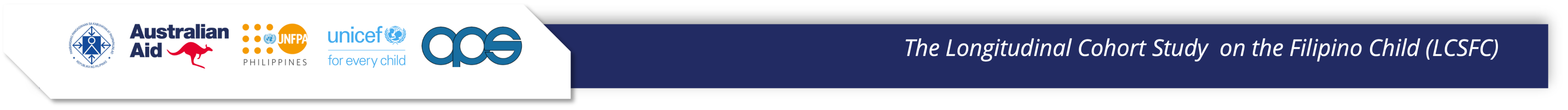 The Longitudinal Cohort Study on the Filipino Child (LCSFC)
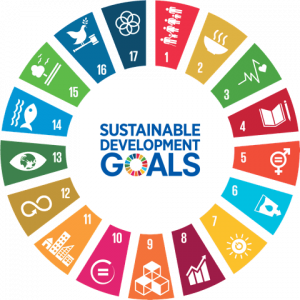 Main impetus:
To examine how the SDG generation – the Filipinos who transition from childhood through young adulthood within the SDG implementation period (2015-2030) - is faring while programs designed to meet the SDG targets are in place.
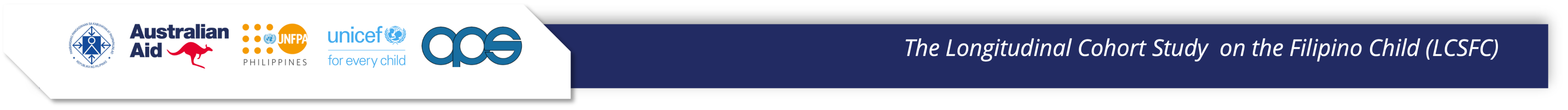 Longitudinal Survey (Main Study)
Prospective study on a cohort of Filipinos who were age 10 in 2016; same sample observed until age 24 in 2030.
At each wave: Study collects multi-level data (Individual, Household, Community)
Nationally representative sample (Luzon, Visayas, Mindanao)
Baseline (2016) sample: n=4,952 (age 10)
Latest wave (W7 in 2024):  n=4,269 (age 17/18)
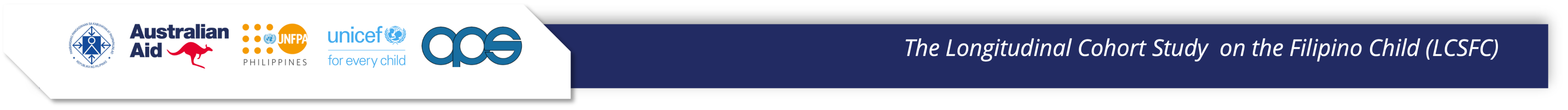 The LCSFC tracks key milestones in the lives of the cohort (survey and case study) from age 10 to 24
age
24
age
10
age
11
age
12
age
13
age
14
age
15
age
16
age
17
age
18
age
19
age
20
age
21
age
22
age
23
2024
2016
2030
n = 4,952
ENDLINE
BASELINE
Pubertal transition
Sexual experiences, reproductive behaviors, pregnancy
(start of SDG)
(end of SDG)
target
n = 2,000
n = 4,952
Grade school
Junior HS
Senior HS
College
Post-Grad
Entry into labor force and work trajectories ---------------------------------------------------------------------------------------------------
Cohabitation/Marriage        Parenthood--------------------------------
Sexual Initiation, Family Planning and Pregnancy as of Wave 6 (mean age 16.4 y)
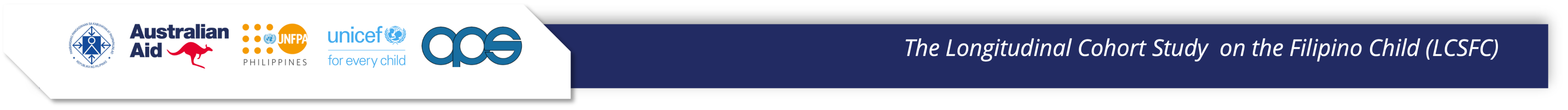 Sexual Initiation by Age 16:
8.4% reported to have experienced sexual intercourse






First sexual partner:  mostly boyfriend/girlfriend/live-in partner

Females tend to have much older partners than the males
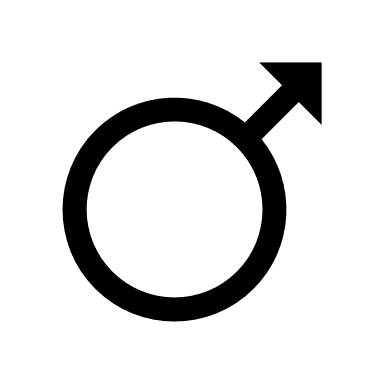 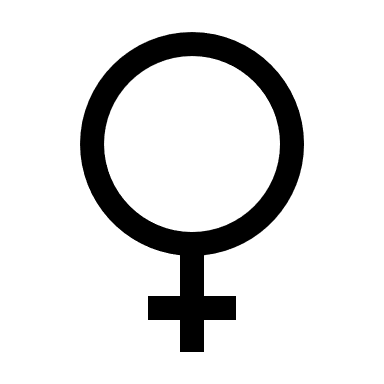 4.0% among females
12.3% among males
Among those who ever had sex: 	
1 in 3 had first sex before age 15 y/o
    (mean age at first sex: 14.6 y/o)
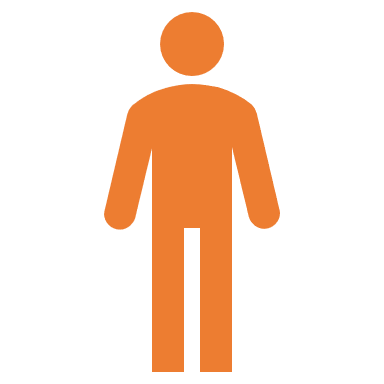 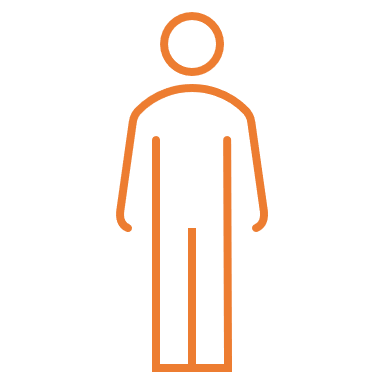 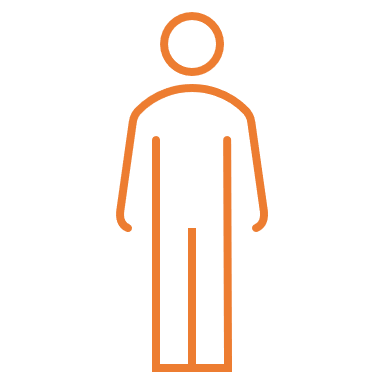 Weighted estimates; n=4,405 (males: 2,229; females: 2,176)
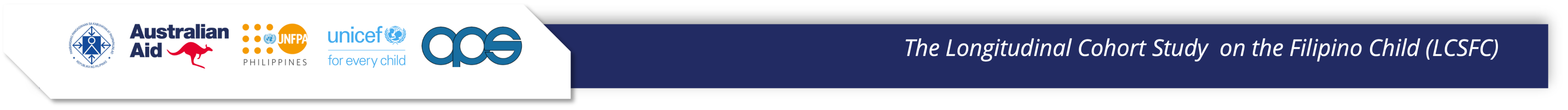 Use of FP methods (first sex):
28% used something to prevent pregnancy or protect against STIs 	29.4% among males
	23.5% among females

Among users, methods used to prevent pregnancy: 
	condom:  78.9%	pills: 16.5%	   withdrawal: 13.6%

Among users, sources of information on FP methods:
	family/relatives: 38.0%		classmates/friends: 25.6%	
	internet/social media: 20.7% 		school: 8.7%
Weighted estimates; n=331 (males: 236; females: 95)
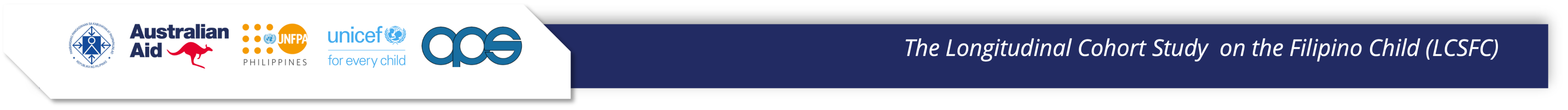 Among 16 y/o female cohort: 2.5%* had ever been pregnant; Most had their first pregnancy at age 15-16y
58 of 97 of those who ever had sex got pregnant.
*Weighted estimate
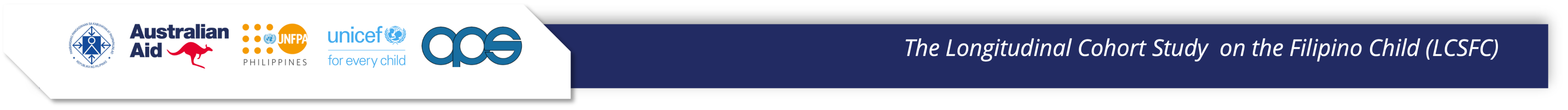 Profile of adolescent girls by pregnancy experience
Ever pregnant adolescent girls were:

Less likely to be enrolled in school and close to their mothers;
More likely to be ever married, smoking, drinking alcohol, watching pornographic videos, and having friends who ever had sex.
Unweighted estimates; *difference p<0.05
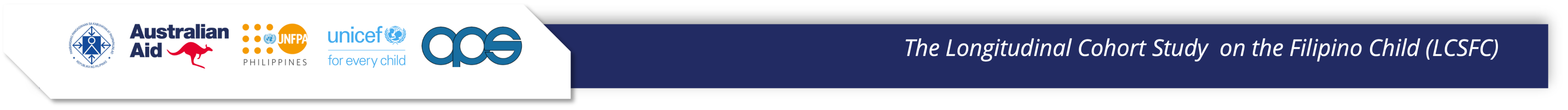 Child, Early, Forced Marriage and Unions(CEFMU)as of Wave 6 (mean age 16.4 y)
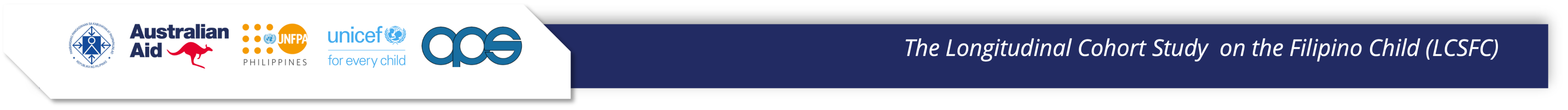 CEFMU Profile by age 16
CEFMU PROFILE
Ever in CEFMU*: 2.0% (101)
	


Mean age at first union: 15.0 years (range: 13-16)



Age of first CEFMU partners:
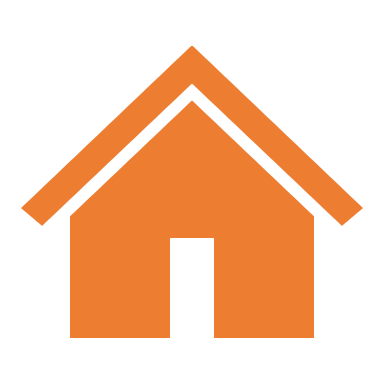 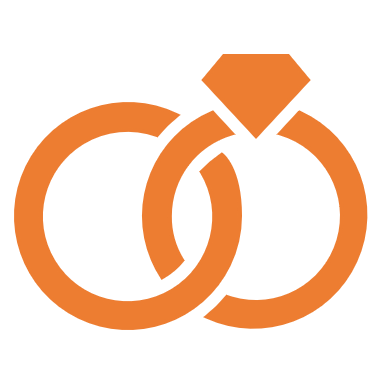 11% married (religious or tribal ceremony)
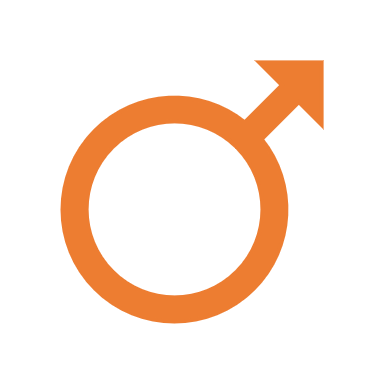 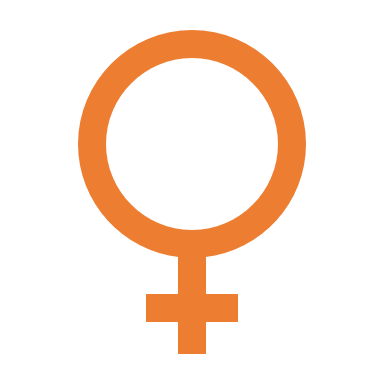 89% cohabiting
3.2% ;
1.0%
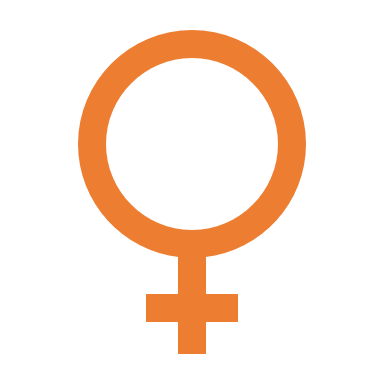 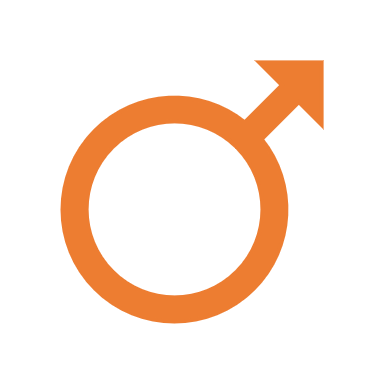 19 of 79 in CEFMU before age 15
6 of 22 in CEFMU before age 15
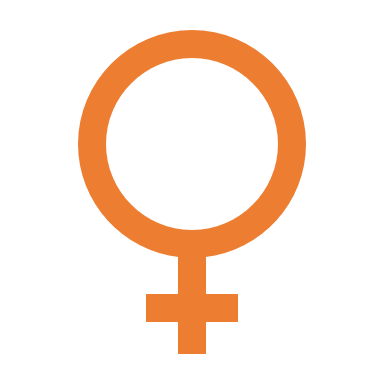 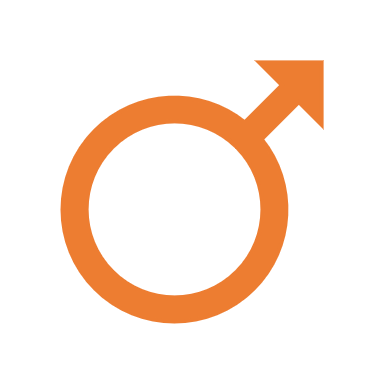 60 of 79 are older by 3-17 years, the rest ± 2 years
20 of 22 are ± 2 years; 
2 were 6 and 9 years older
* Weighted results; analysis sample n=4,407
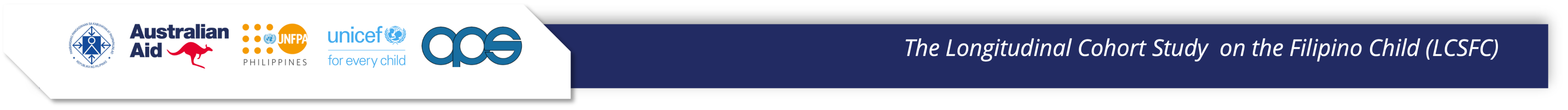 Types of CEFMU in the LCSFC*
Forced/
Arranged 
Girls: 19%
Boys:   9%
All:   17%
Peer-led/
Love union
Girls: 51%
Boys: 64%
All:     53%
Pressure from family, forced into marriage, economic reasons
In love, desire to be married/ have children,  to be independent
Circumstantial
Girls: 30%
Boys: 27%
All:    30%
Got pregnant, got partner pregnant
* unweighted results (n=101); 1st CEFMU
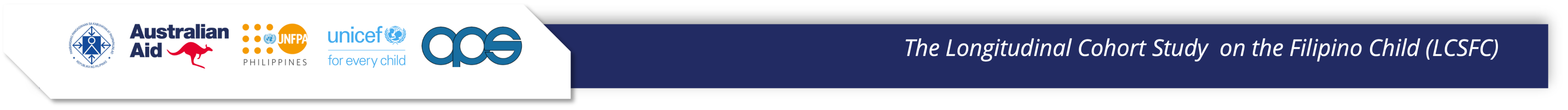 On-track with schooling: 
Females with sexual/pregnancy/union experience 
more off track than those who have not initiated sex.
Never had sex (n=1,837)
Ever had sex (n=74)
Mean age (y) at first sex: 14.7 (range: 7-16)

Mean age (y) at first pregnancy: 15.3 (range: 13-16)

Mean age (y) at first union: 15.0 (range: 13-16)
Ever in union (n=64)
Ever pregnant (n=47)
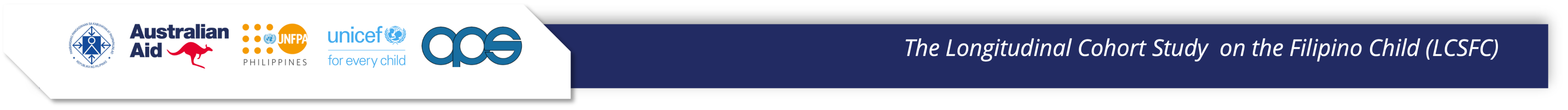 Childhood factors (10/11 y/o) associated with Sexual Initiation, Pregnancy, and CEFMU by 16 y/o
Sexual initiation by age 16:
Lower HH wealth, less educated mothers, drinking alcohol, smoking, watching pornographic videos
Pregnancy by age 16:
Lower HH wealth, less educated mothers, watching pornographic videos, off-track with schooling
CEFMU by age 16:
Female, lower HH wealth, less educated mothers, lower total competency scores, early child work/labor
Unweighted estimates, results of multivariate analyses
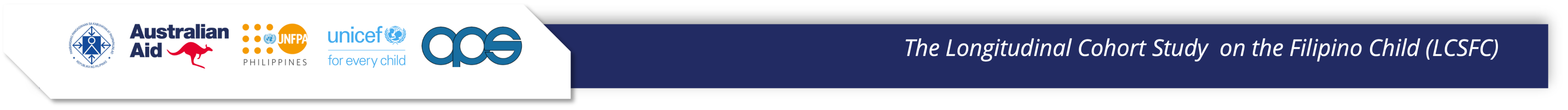 To sum, in 2022 (at mean age 16.4y):
8.4% reported to have experienced sexual intercourse, more males than females

About 2.5% of girls have been pregnant, most had their first pregnancy at age 15 or 16 y

2.0% have ever been in CEFMU, girls more than boys

Early sexual initiation (≤ age 16), pregnancy, early unions have significant adverse consequences on adolescent school performance

There are childhood factors that increase the risk of early sexual initiation, pregnancy, and CEFMU: HH wealth, mother’s education, child’s early schooling, other risky behaviors
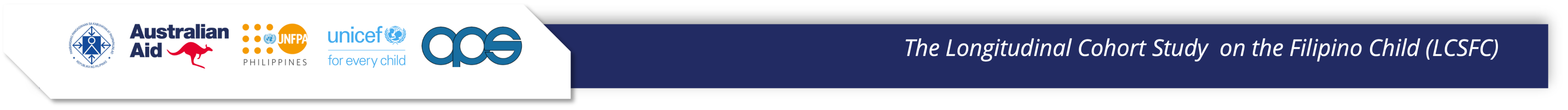 *Unweighted analyses
Policy implications:
Early intervention is crucial
Enhance access to and completion of quality education
For those less academically inclined: provide alternatives

Strengthen implementation of comprehensive strategies to address adolescent sexual health
Comprehensive Sexuality Education
Empower children: increase agency, skills in dealing with any form of violence and social support; promote healthy relationships, responsible social media use
Empower parents, grandparents and educate community leaders on precedents and consequences of risky, adverse behaviors and practices
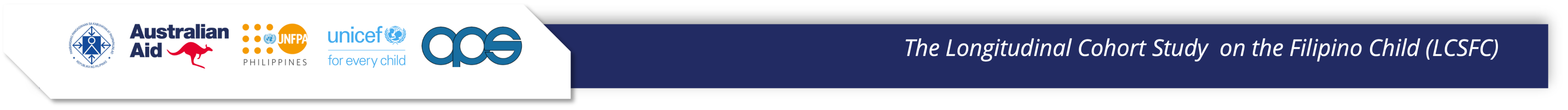 Thank you.
For more information on the LCSFC and to access LCSFC publications please visit:  
	Reports (https://www.opsusc.org/lcsfc-survey-reports.php)
	Policy Notes (https://www.opsusc.org/lcsfc-policy-notes.php)

For data use requests and other inquiries, please contact: Roland Paul T. JunioCoordinator, LCSFCUnited Nations Population FundEmail: junio@unfpa.org